Нестандартный урок по теме: «Действия с рациональными числами»
Разработал: учитель математики 
МОУ СОШ №3 им. В. Н. Щеголева ЗАТО Светлый, 
Конева Виктория Вячеславовна
Цель: обобщить умения и навыки по теме: «Действия с рациональными числами»
Повторить теоретические знания по теме: «Умножение и деление рациональных чисел», «Сравнение рациональных чисел», «Сложение и вычитание рациональных чисел»
Задачи
Отработать знания и умения на практике
Разделение на группы
Рациональные числа
Кто?
Что?
Где?
Когда?
Как?
Почему?
Значение
Следствие
Описание каждого математического действия
Умножение рациональных чисел
Сложение рациональных чисел
Деление рациональных чисел
Вычитание рациональных чисел
Округление рациональных чисел
Сравнение рациональных чисел
Установите соответствие между математическим действием и свойством упрощения
Сочетательное свойство
Распределительное свойство
Переместительное свойство
Составьте кроссворд из слов
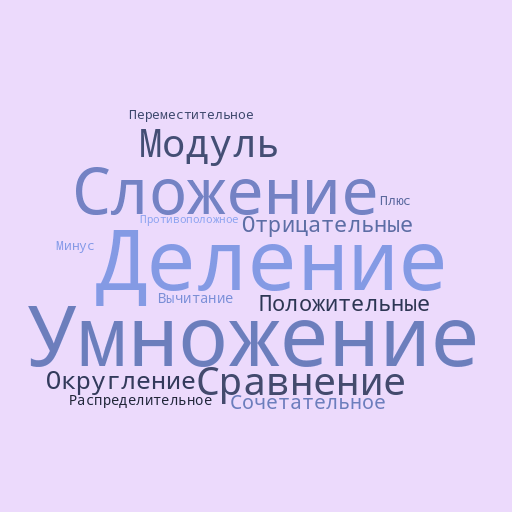 Понравился урок?
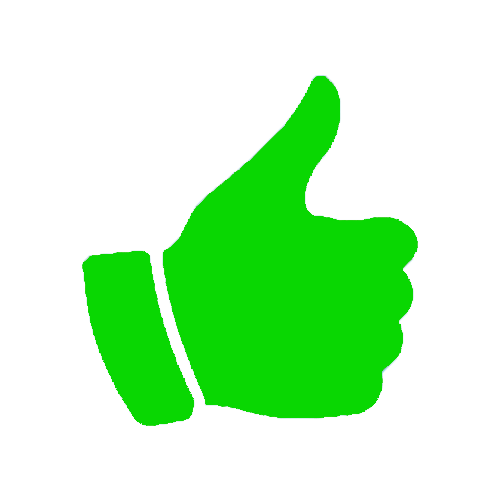 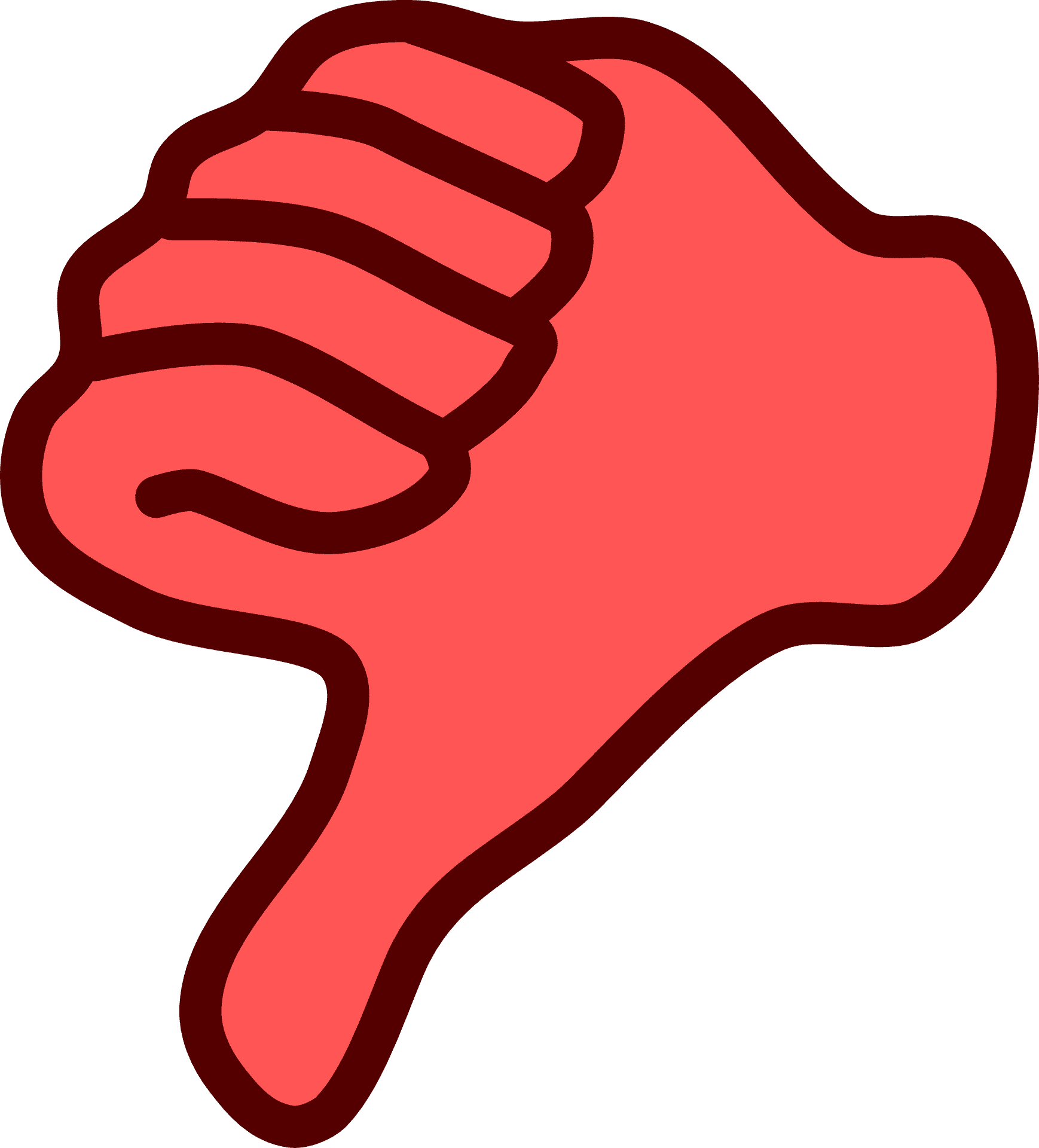